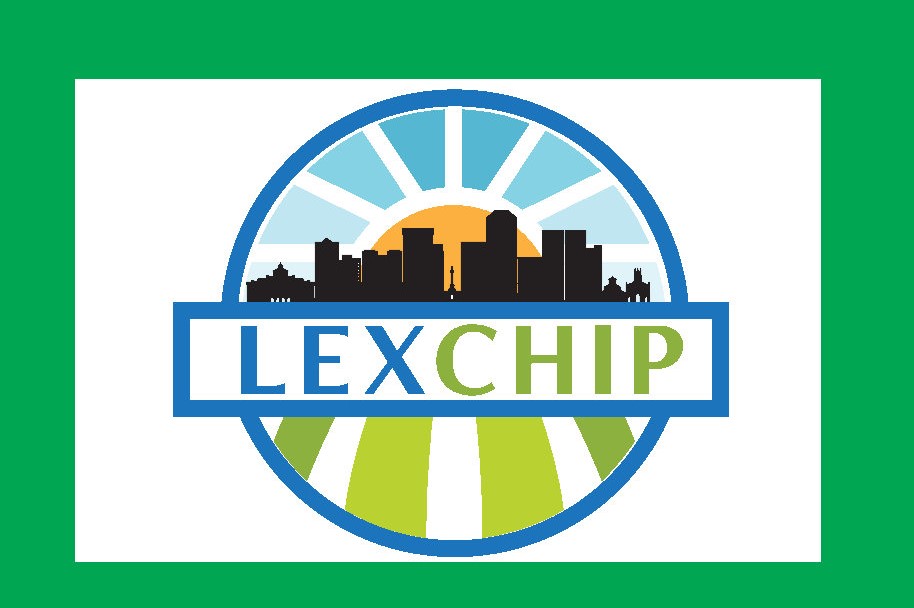 Capturing Health: 
Voices Through Photos in CHAs
Presented by: ​
Dr. Margaret McGladrey, PhD
Jeanette Hart, MBA
Christina Nentwick, BA

Contributors: 
Erin Connors, BS
Stacey Li, BSPH
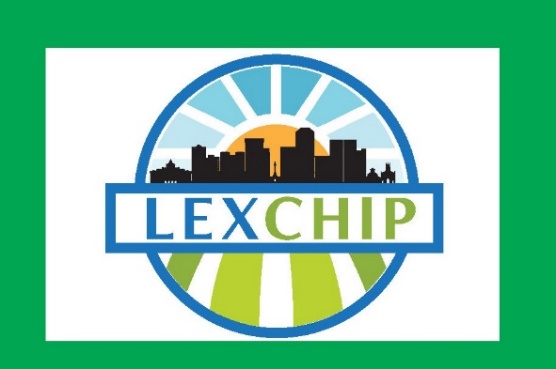 Learning Objectives
Discuss how Photovoice supports community engagement in CHA/CHIP work around stigmatized public health issues, like 
   behavioral health.

Assess how the Photovoice method 
   enhances mixed-methods data collection     (quantitative and qualitative) for the CHA process and documentation for 
   accreditation.
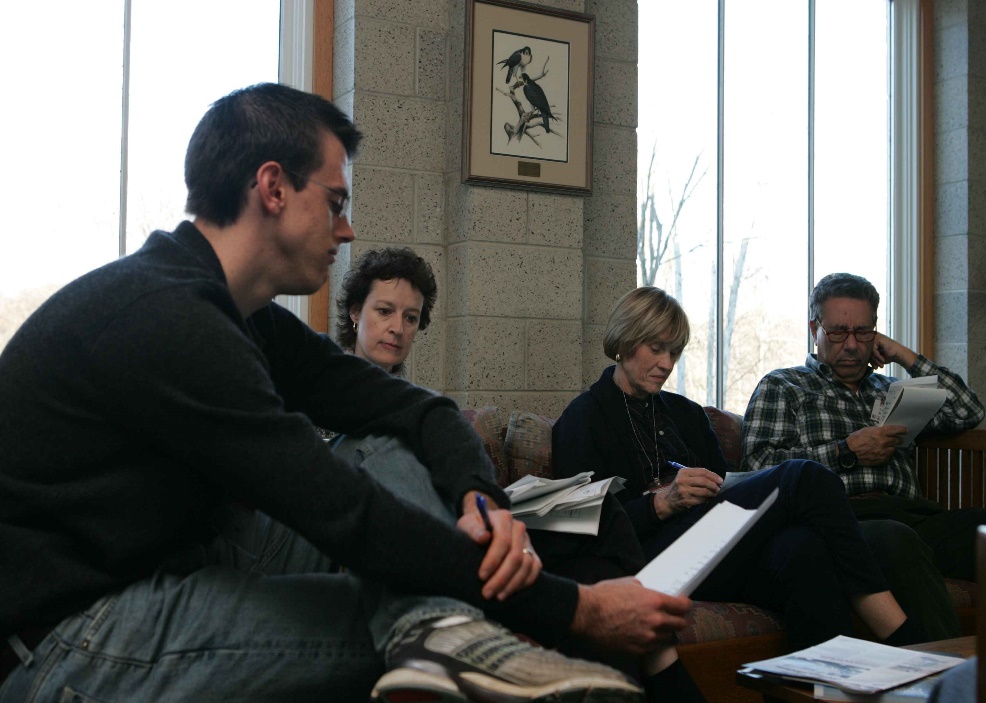 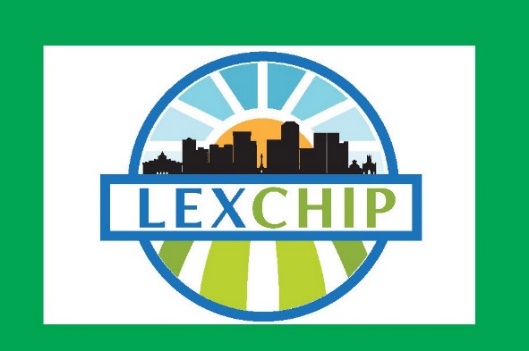 What is Photovoice?
Three Primary Goals of Photovoice

Bringing together participants to recognize community health strengths and concerns, which they can creatively capture through their own photography.

Guiding group discussions to analyze and understand the reasons for community health issues prioritized by the group.

Engaging decision-makers through exhibits and other dissemination methods to inspire social action and the implementation of health-promoting policies.
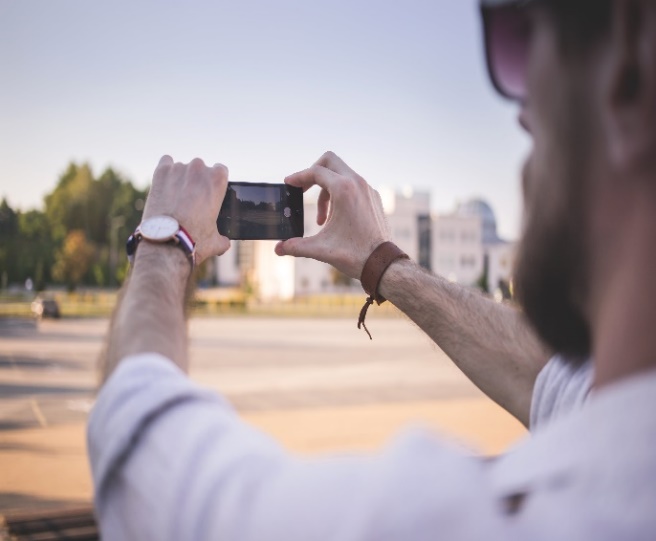 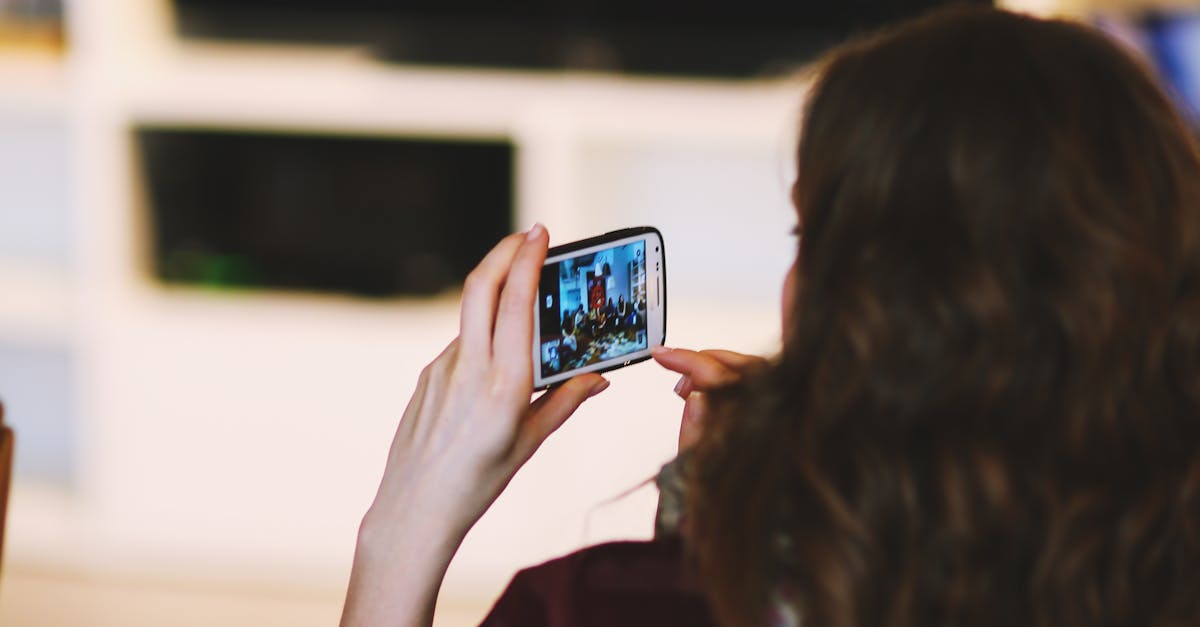 Wang, C., & Burris, M. A. (1997). Photovoice: Concept, Methodology, and Use for Participatory Needs Assessment. Health Education & Behavior, 24(3), 369–387. https://doi.org/10.1177/109019819702400309
Photovoice 
Benefits and Applications
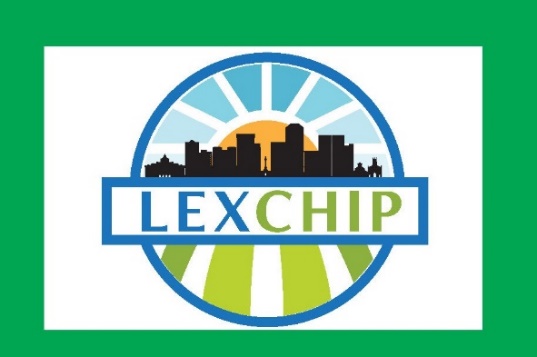 - Method for empowering participants and generating critical consciousness of community issues.

- Due to its ability to facilitate disclosure management, Photovoice has been employed with numerous minoritized and stigmatized groups:
People living with HIV, gender non-binary young adults, people with mental illness, substance use disorder, physical disabilities, and people experiencing houselessness.

- Applied to a wide range of topics in health, architecture and urban design, and social justice.
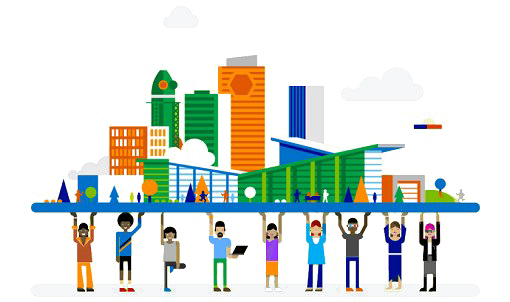 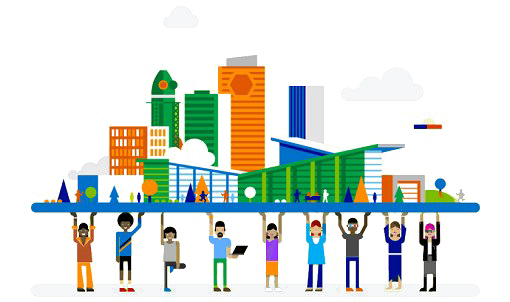 Carlson ED, Engebretson J, Chamberlain RM. Photovoice as a Social Process of Critical Consciousness. Qual Health Res. 2006;16(6):836-852. doi:10.1177/1049732306287525
Seitz CM, Orsini MM. Thirty Years of Implementing the Photovoice Method: Insights From a Review of Reviews. Health Promot Pract. 2022;23(2):281-288. doi:10.1177/15248399211053878
Strack RW, Orsini MM, Ewald DR. Revisiting the Roots and Aims of Photovoice. Health Promot Pract. 2022;23(2):221-229. doi:10.1177/15248399211061710
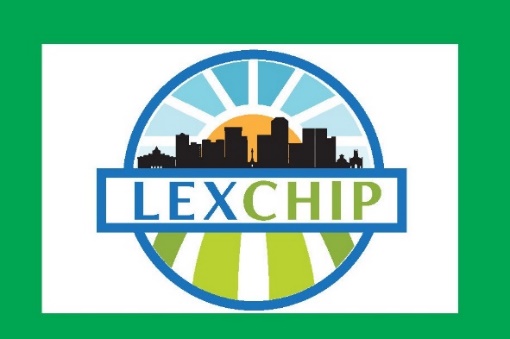 Photovoice Process
Collaborative Analysis
Facilitators conduct preliminary analysis of photo discussion notes using the Socioecological Framework and identify key themes
Photography
Take photos illustrating the topics selected by the group between sessions
Analysis and Action Planning
Review thematically organized photos; analyze photo discussion notes and use them to write captions; and prepare for community forums
Photo Discussions
Two group photo discussions on community health strengths and concerns following the SHOWeD method
Orientation
Covers Photovoice goals, ethics of photography, informed consent, and topic development using nominal group technique
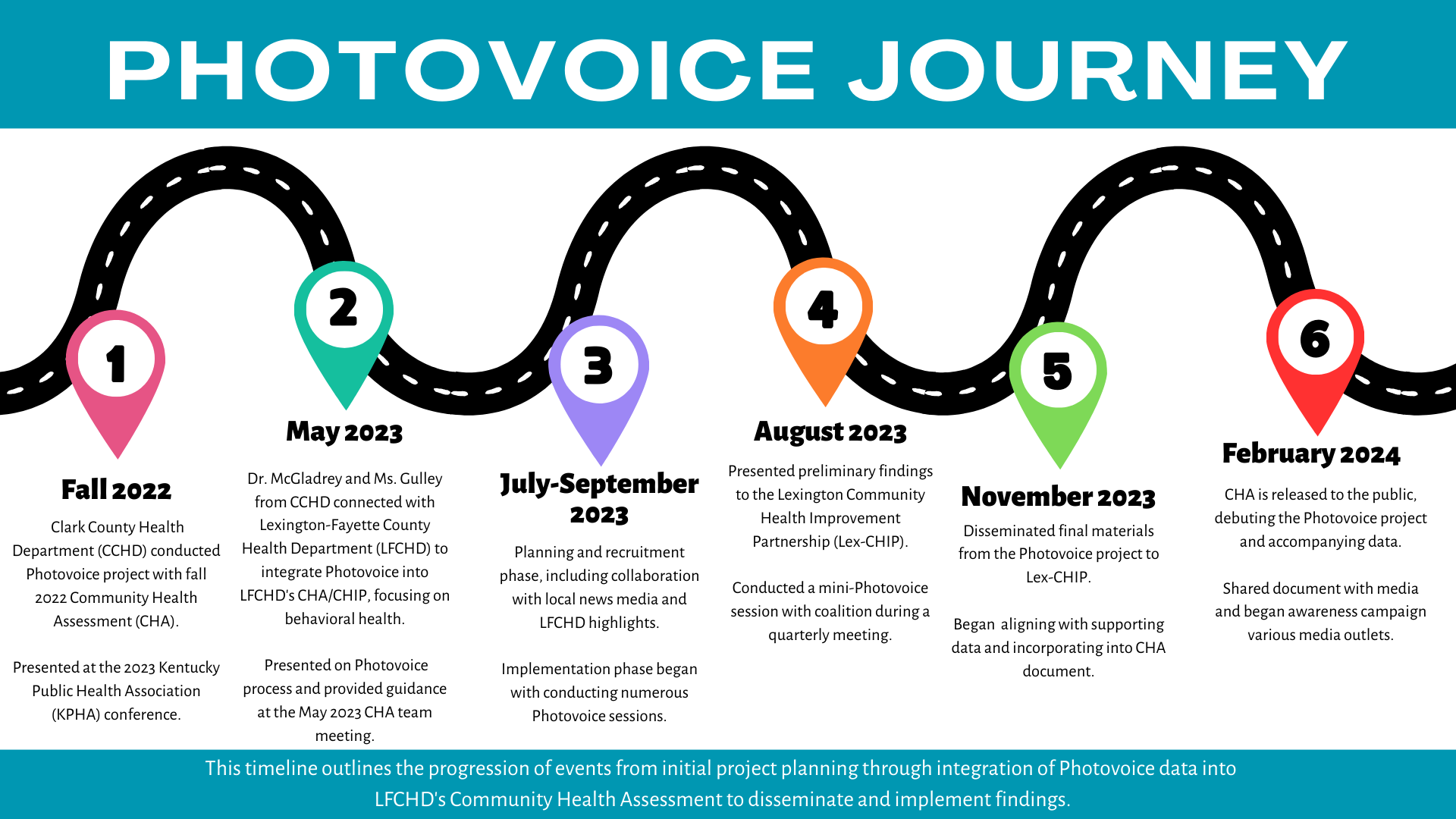 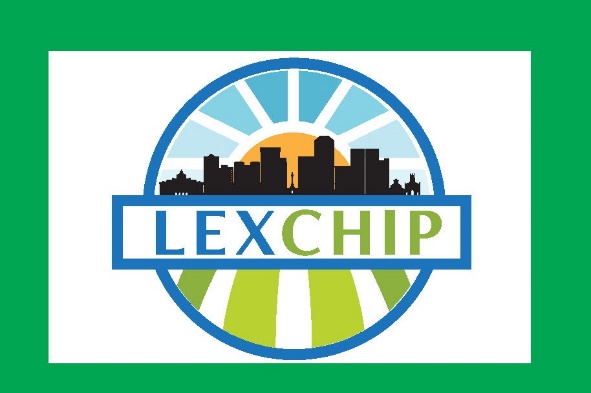 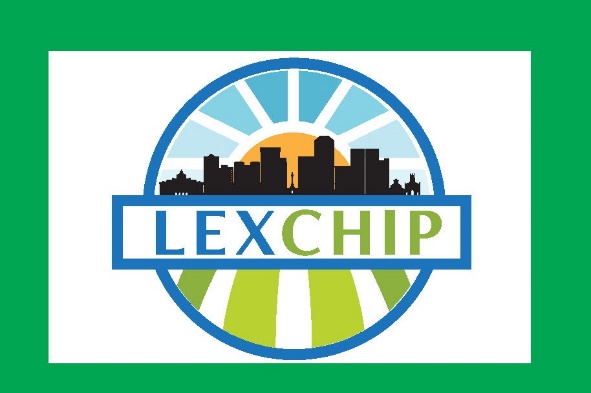 What Does Mental Health Mean to You?
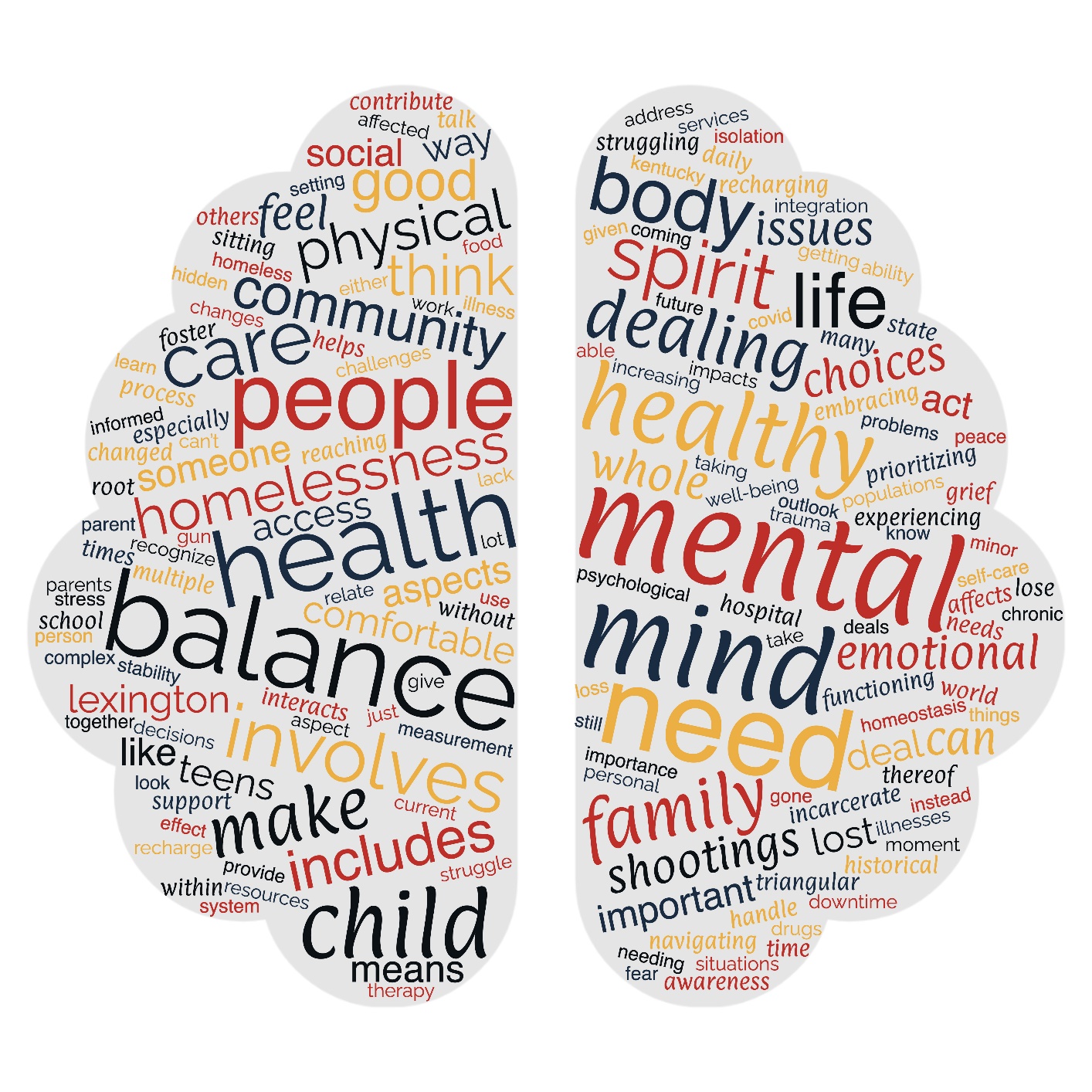 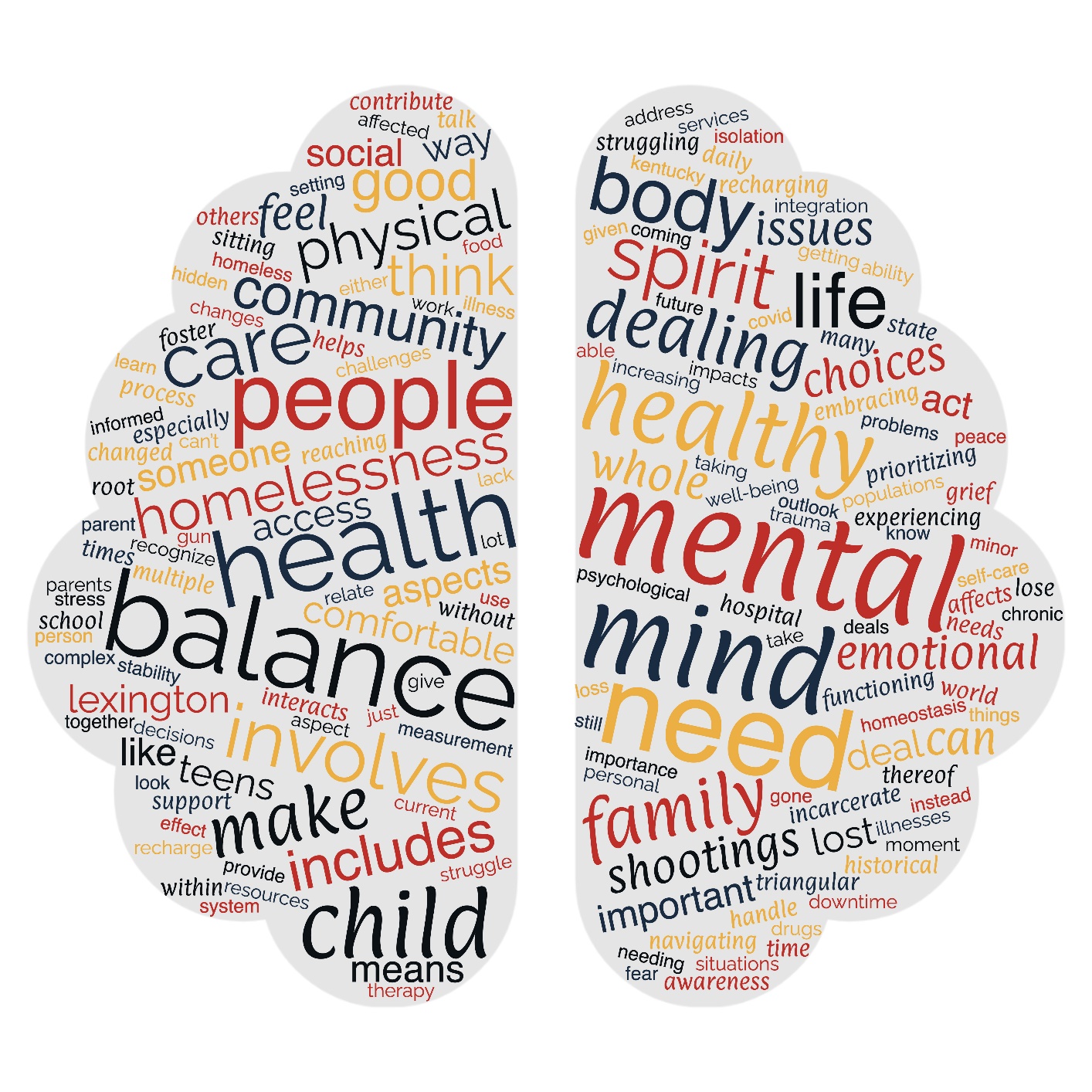 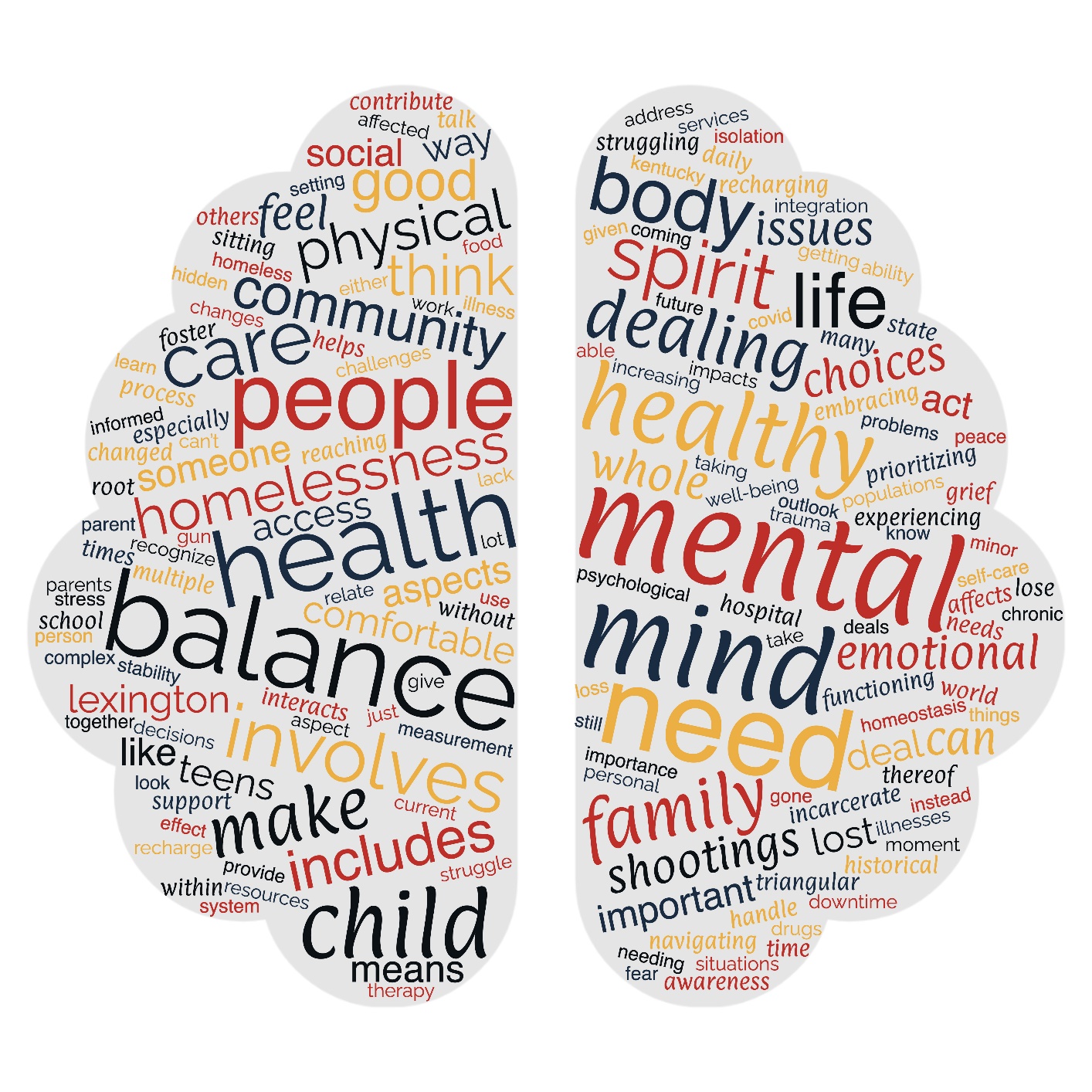 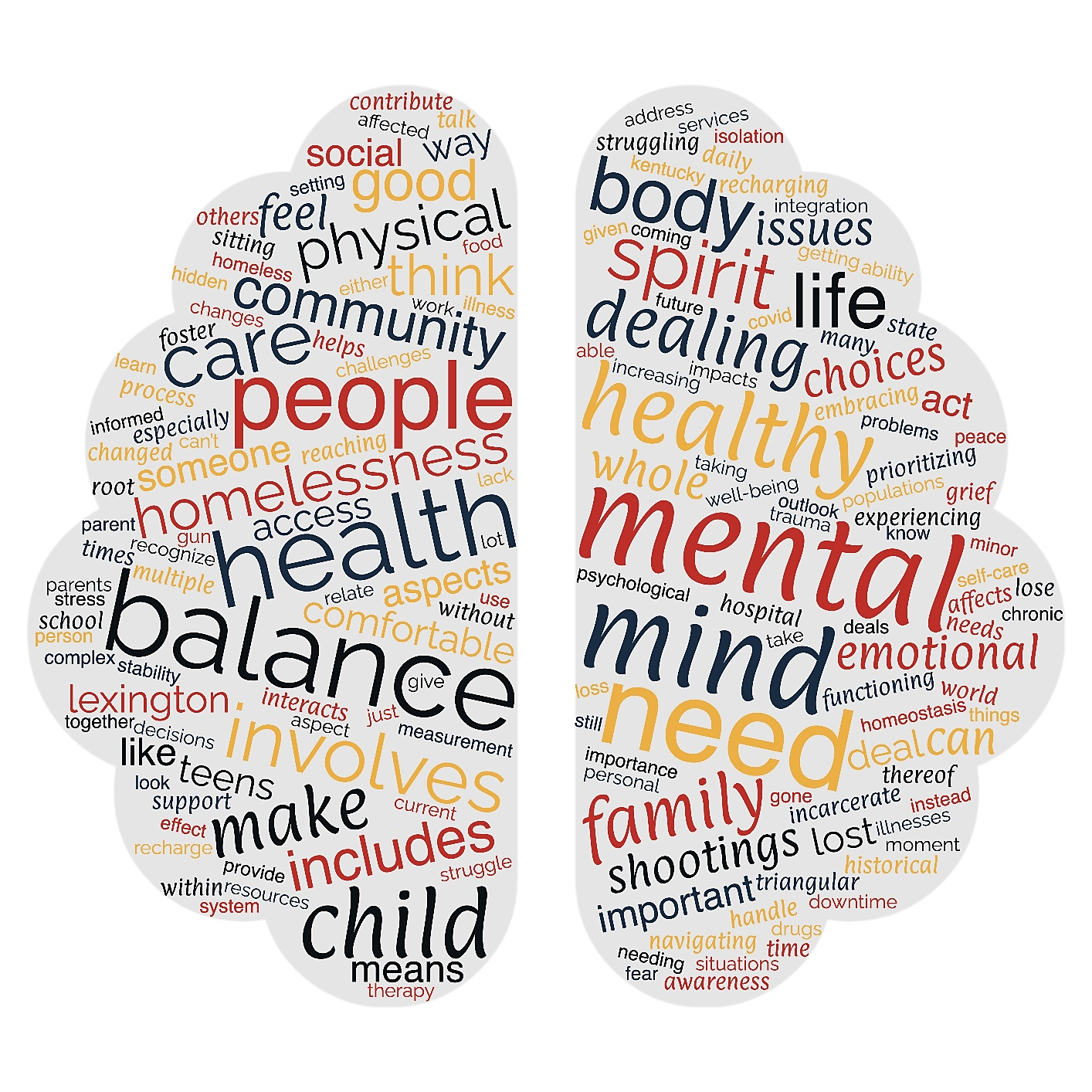 Lexington-Fayette County 
Photovoice Team Demographics
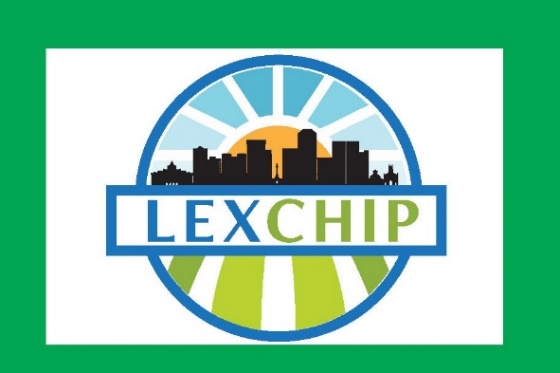 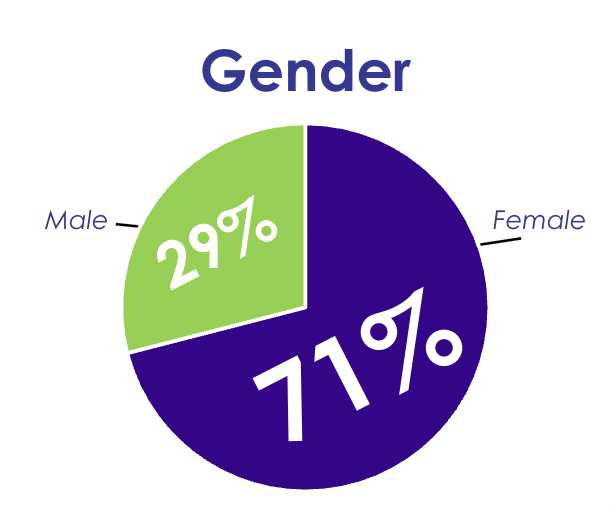 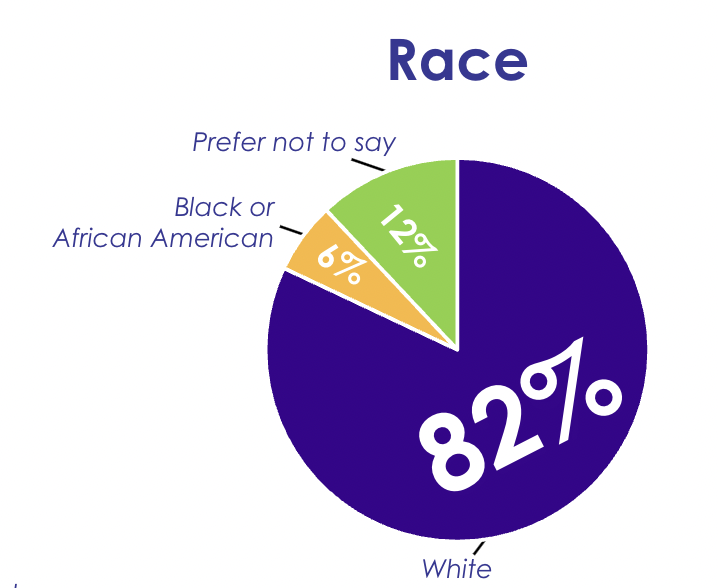 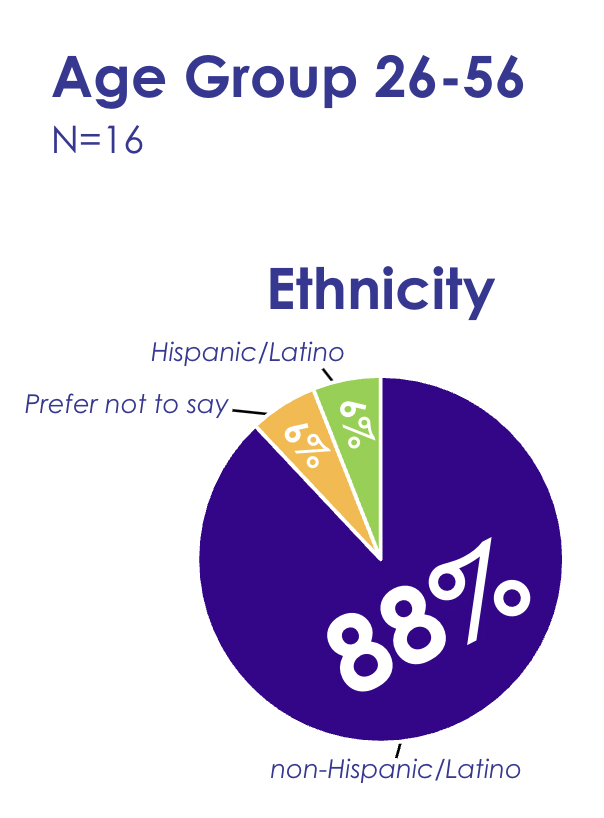 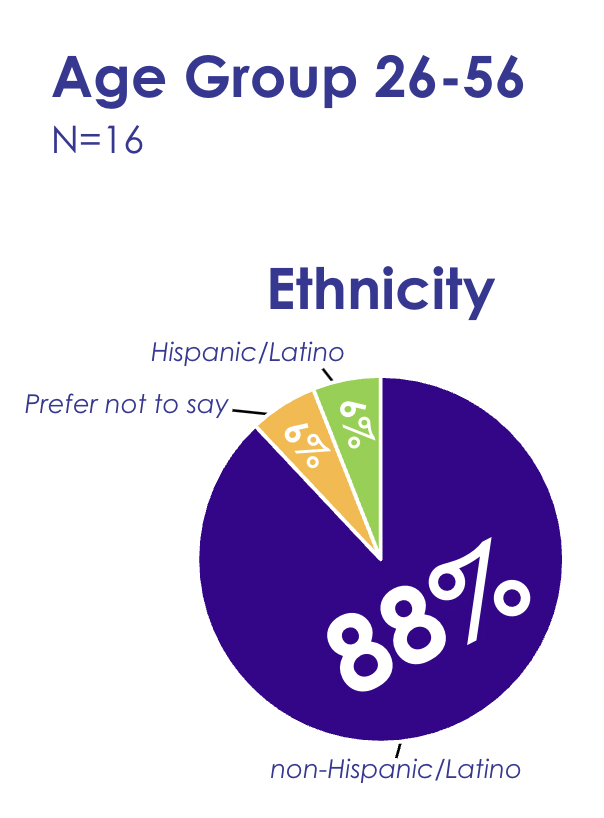 Lexington-Fayette County
Photovoice Team Demographics
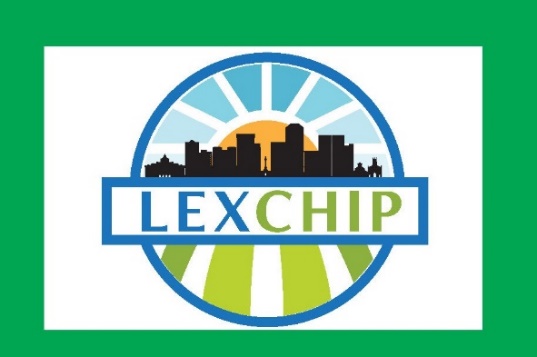 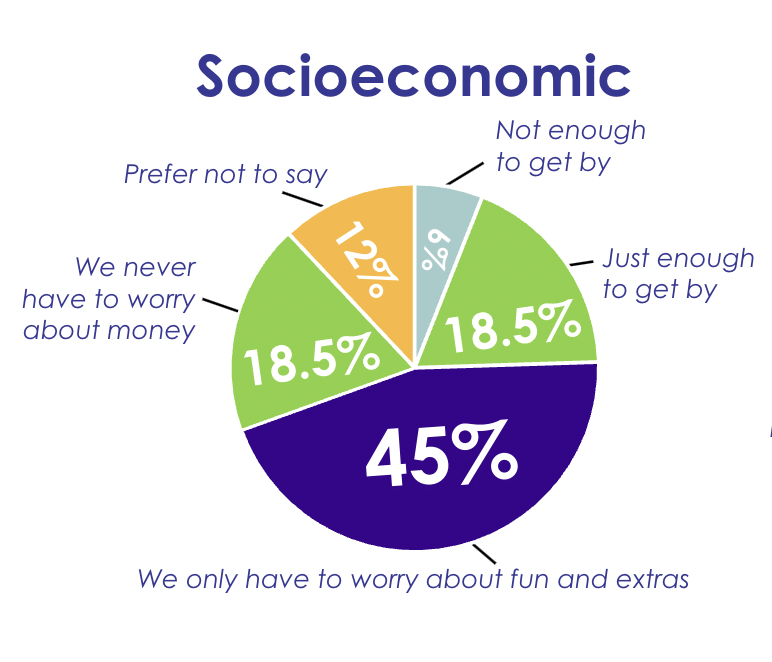 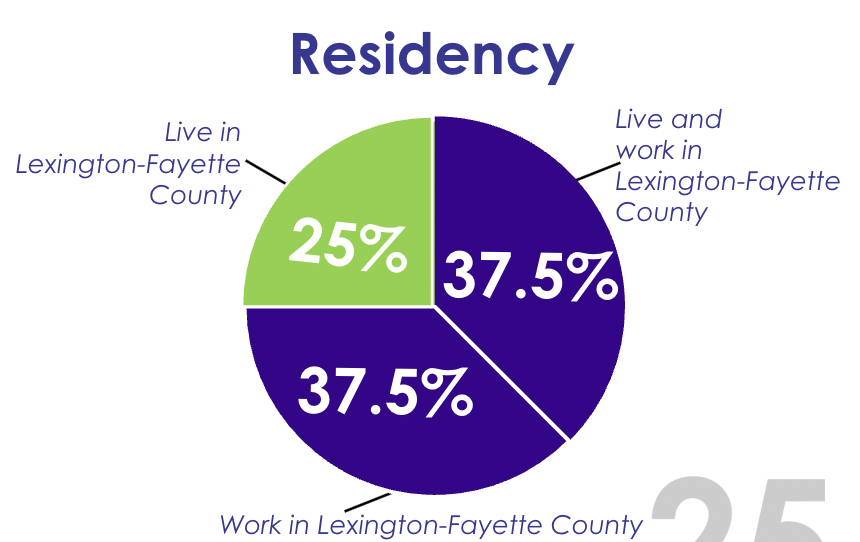 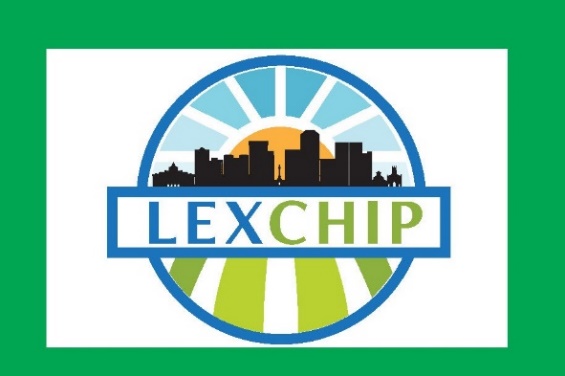 Lexington-Fayette County
Photovoice Team Characteristics
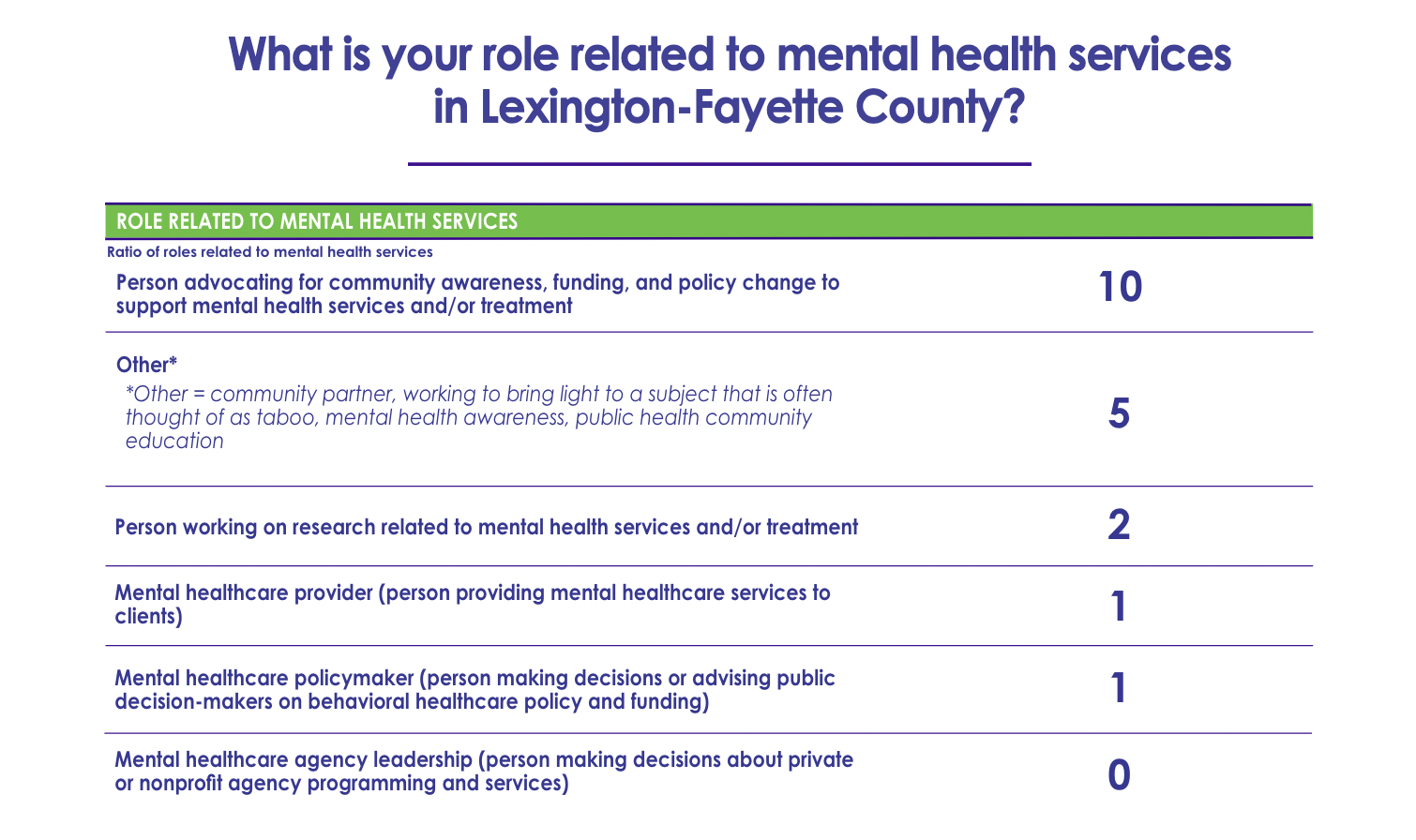 Lexington-Fayette County 
Photovoice Team Characteristics
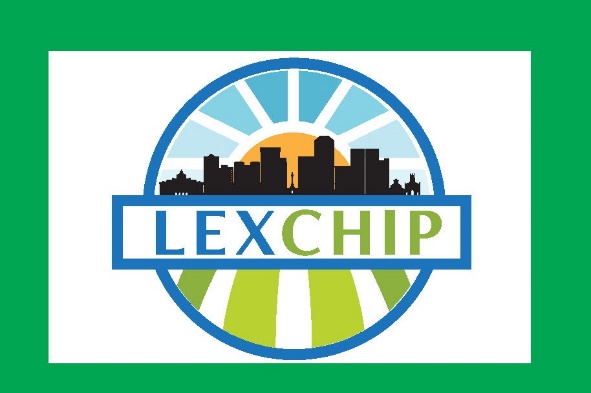 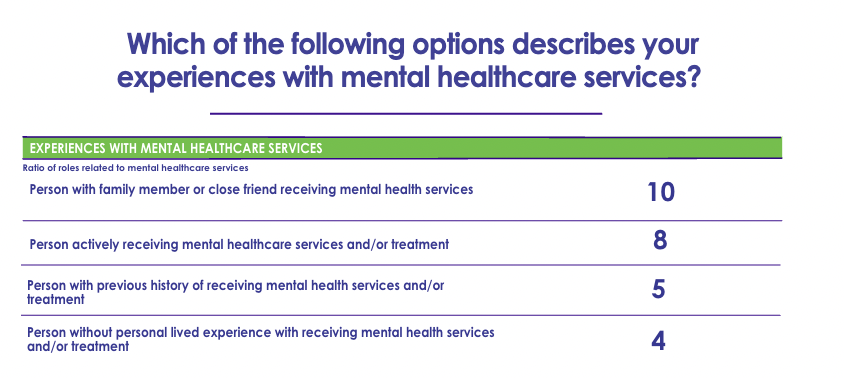 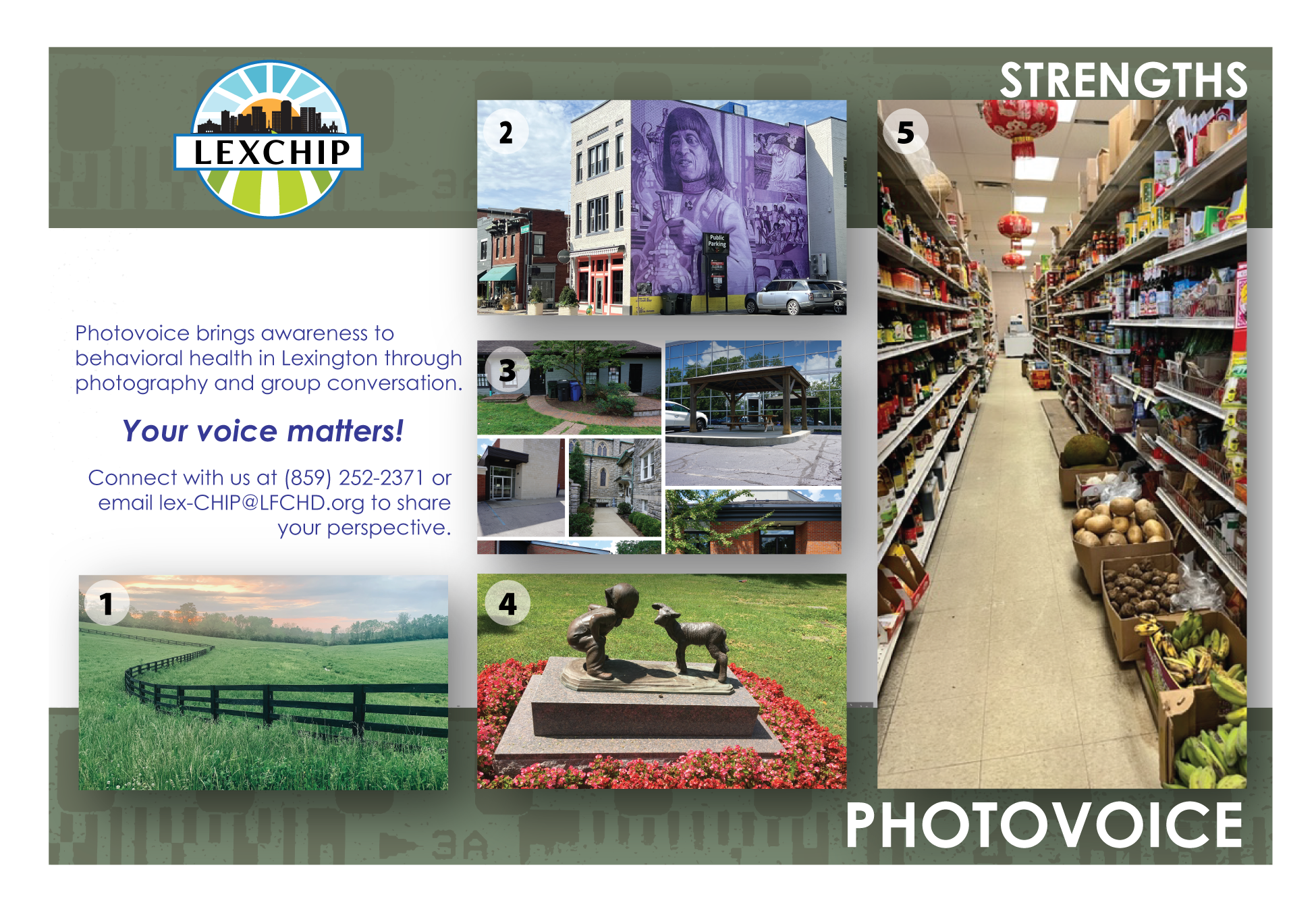 Photovoice Submission: 
Community Strength
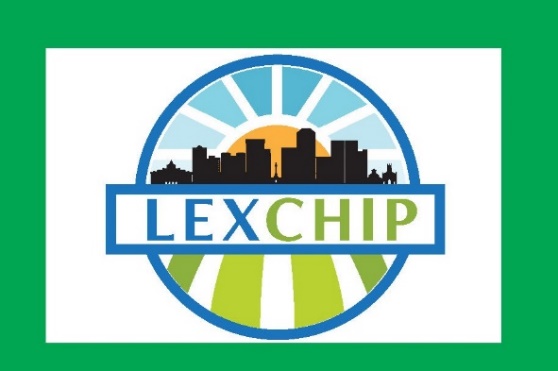 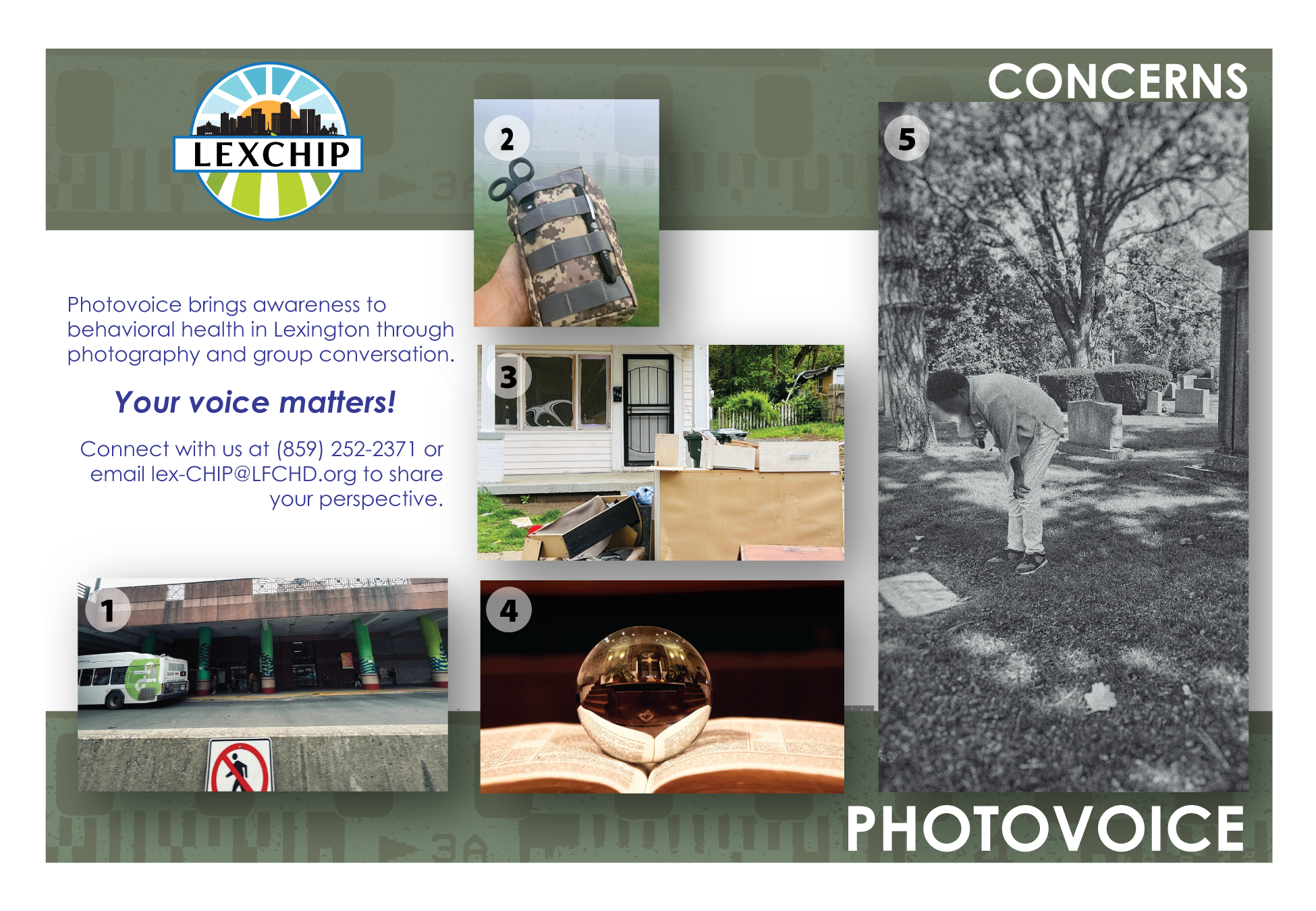 Photovoice Submission: 
Community Concern
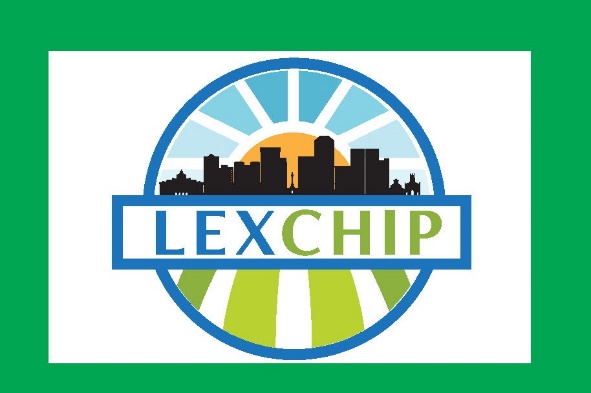 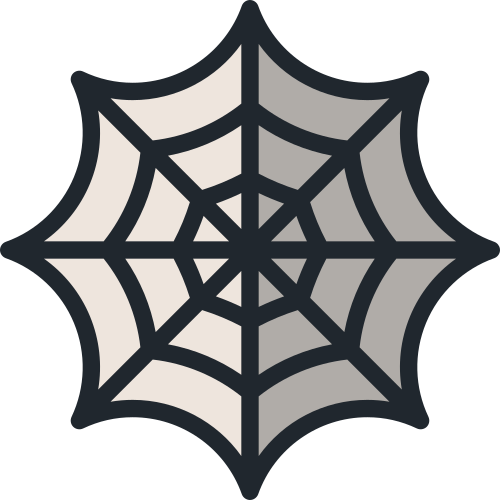 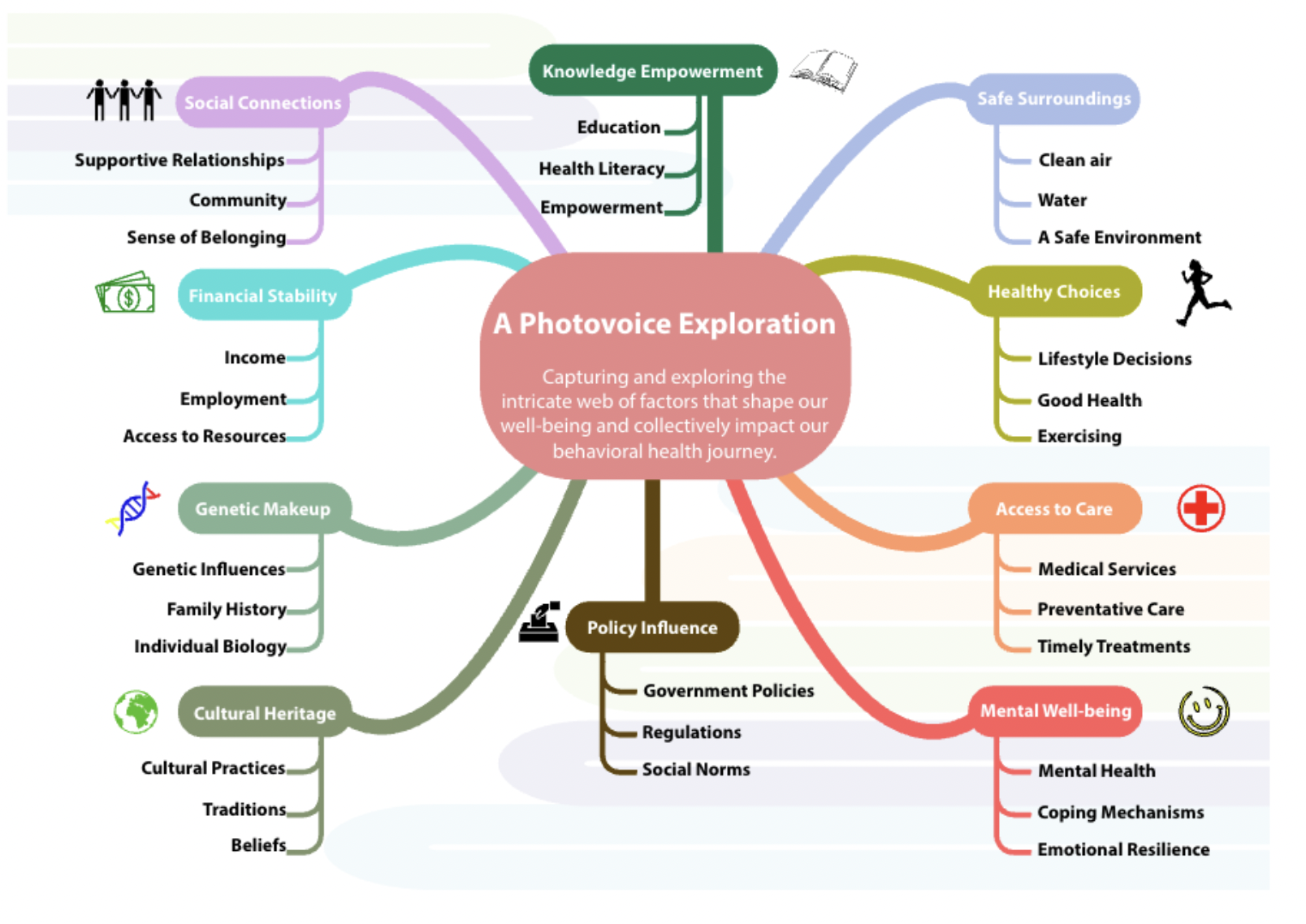 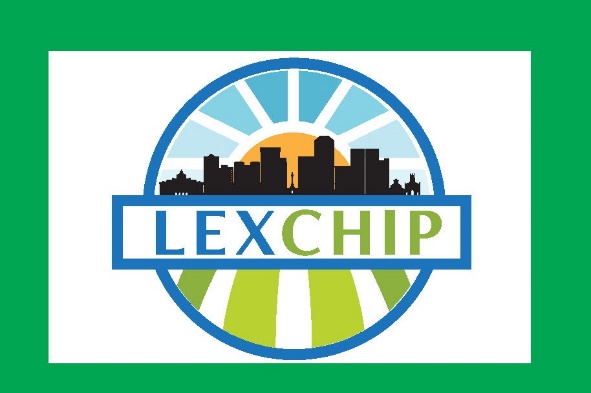 A 
Web 
of 
Voices
Using Photovoice to Explore Behavioral Health
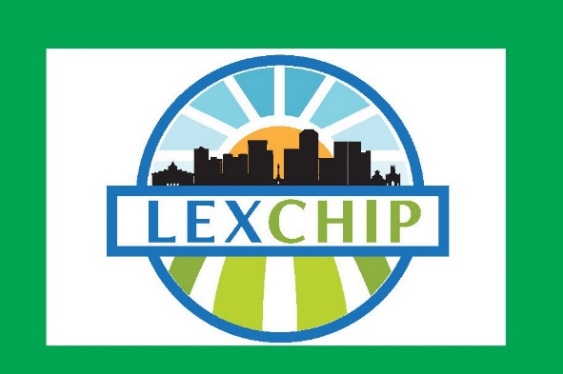 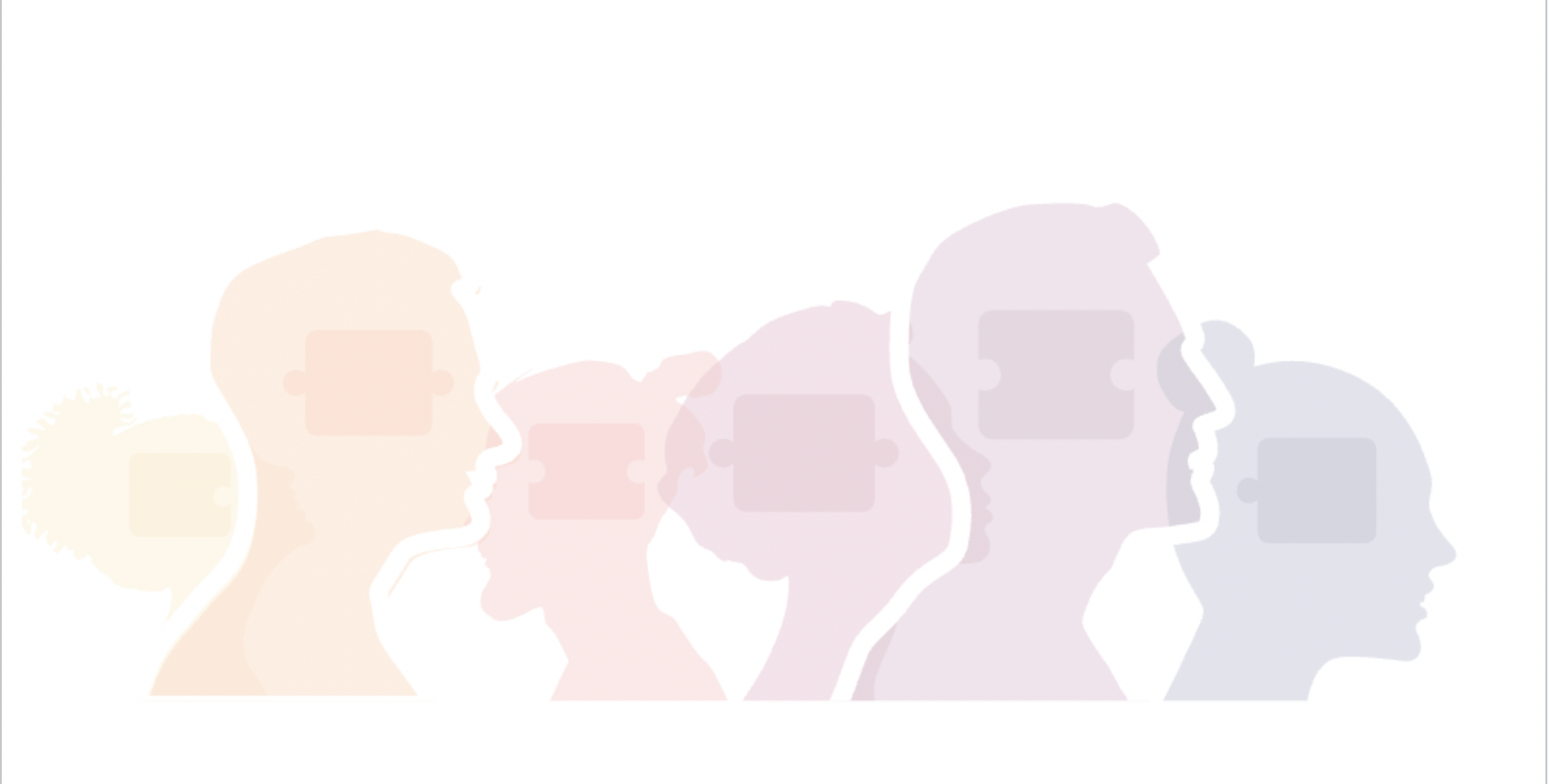 Enrich CHA behavioral health survey data by engaging community members to capture personal experiences and unique perspectives that are not represented by survey data.
Community benefits from a deeper understanding of community perspectives and needs.
Amplify community voices within Lexington-Fayette County to illustrate lived experiences with stigmatized public health issues: behavioral health, mental health, substance use disorders.
Photovoice is demonstrated to be an effective anti-stigma tool.
Tippin GK, Maranzan KA. Photovoice as a Method to Reduce the Stigma of Mental Illness Among Health Care Students. Health Promot Pract. 2022 Mar;23(2):331-337. doi: 10.1177/15248399211057152. PMID: 35285317; PMCID: PMC8921880.
Russinova, Z., Mizock, L., & Bloch, P. (2018). Photovoice as a tool to understand the experience of stigma among individuals with serious mental illnesses. Stigma and Health, 3(3), 171–185. https://doi.org/10.1037/sah0000080
Identified Behavioral Health
Strengths & Concerns
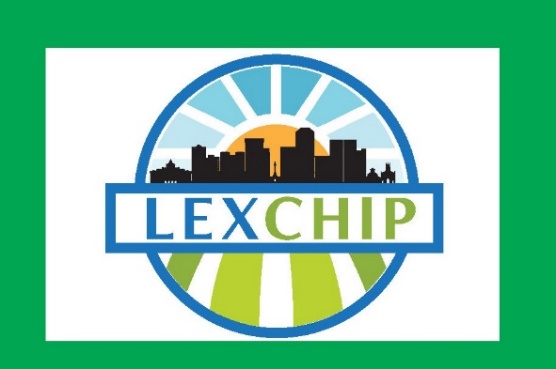 Strengths Only
Concerns Only
Strengths & Concerns
Identified Supports & Challenges of Behavioral Health: Individual
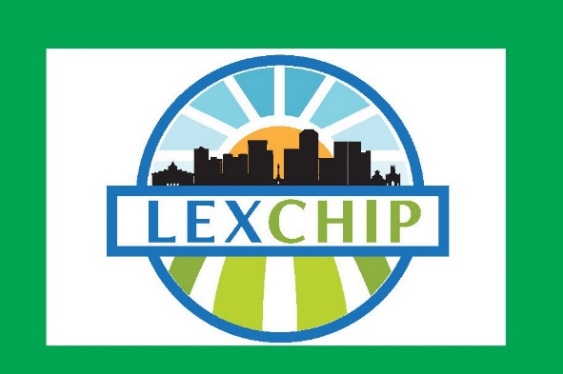 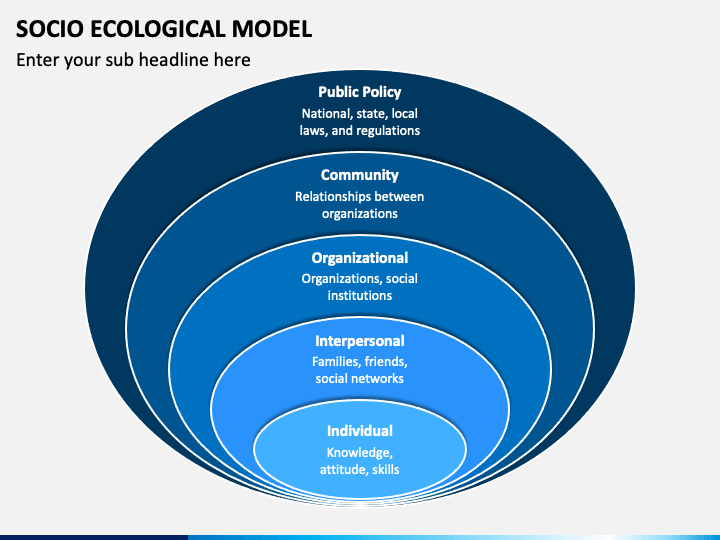 Supports

Access to nature

Community involvement
Challenges

Forgetting local history

Apathy

Discomfort in helping others
Identified Supports & Challenges of Behavioral Health: Intrapersonal
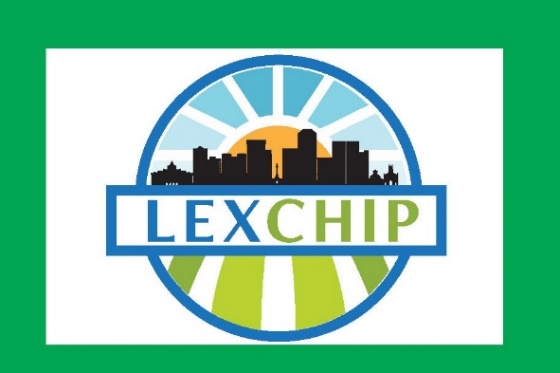 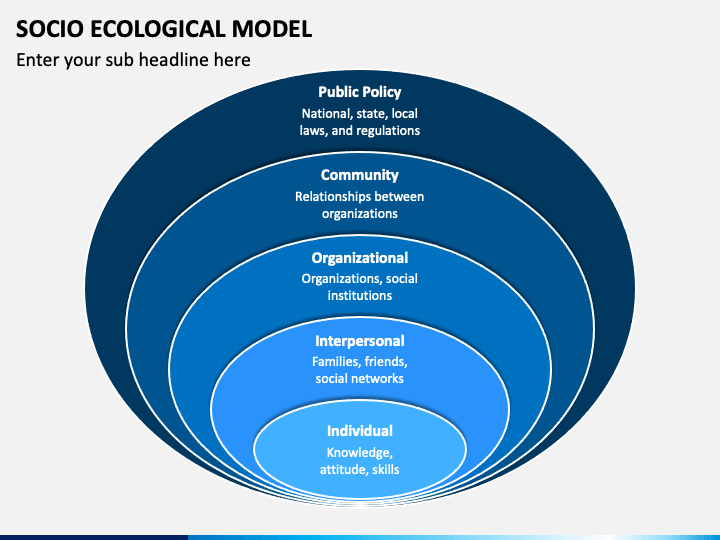 Challenges

Social isolation of rural elders

Unseen disabilities

Biases facing migrant and refugee communities
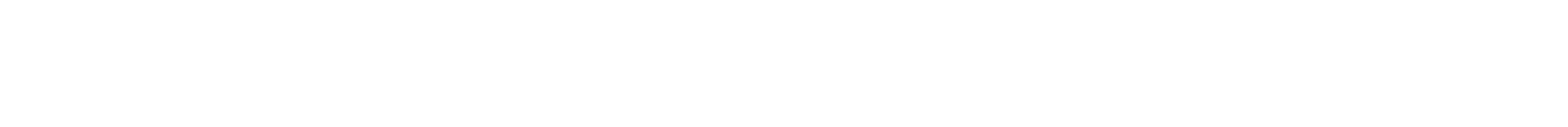 Identified Supports & Challenges of Behavioral Health: Organizational
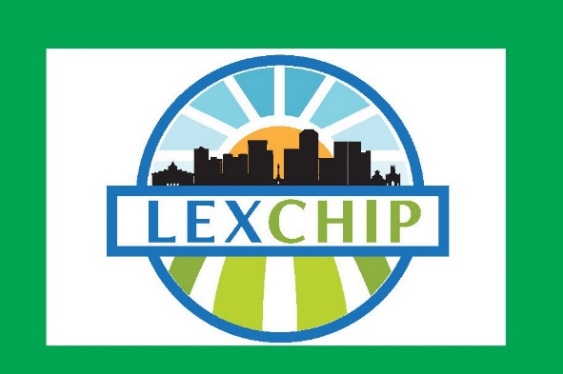 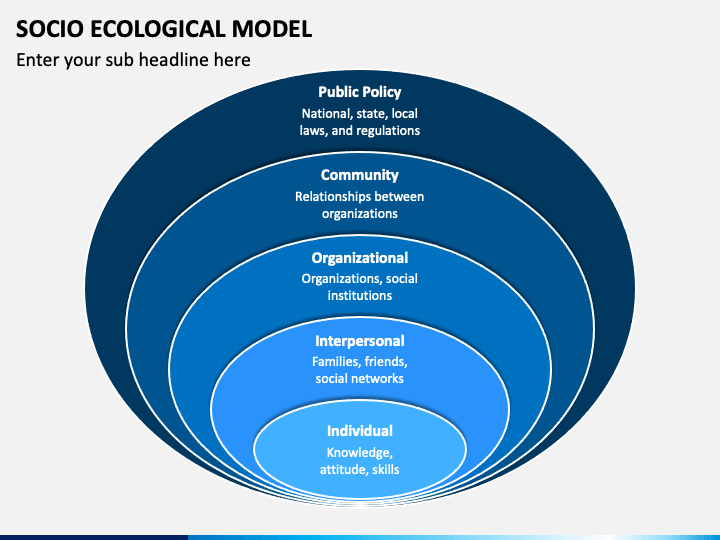 Challenges

Mistreatment of historical sites

Biases

Lack of awareness of available resources
Supports

Harm reduction programs

Services for migrant and refugee communities

Public library's role in mental health infrastructure
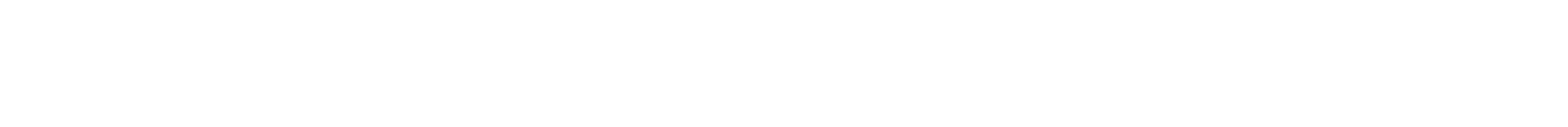 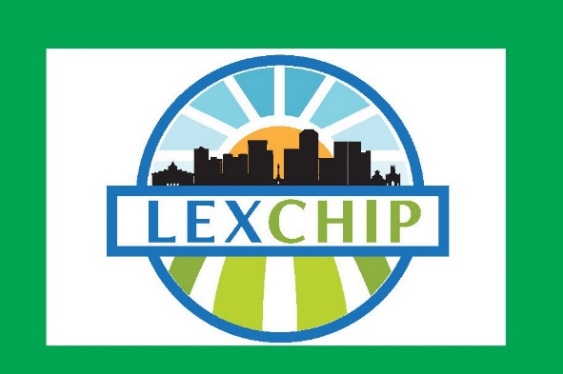 Identified Supports & Challenges of Behavioral Health: Community
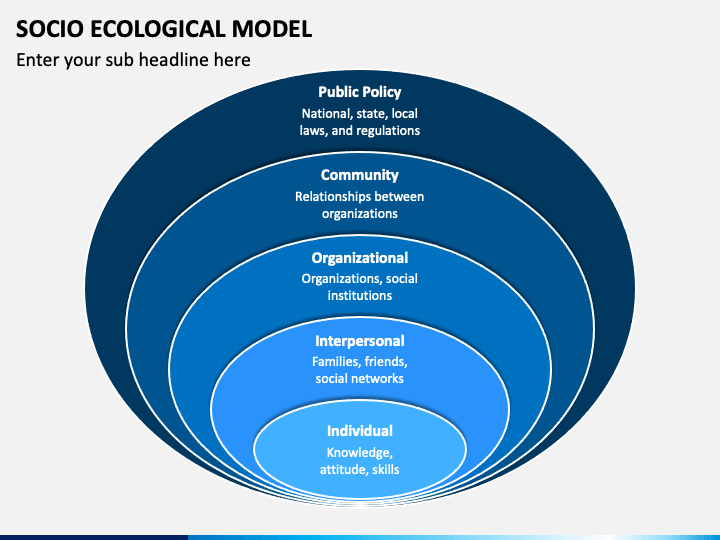 Supports

Faith community initiatives

Community spaces promoting creative expression

Inclusivity of the LGBTQ+ community
Challenges

Impact of behavioral health resources limited by awareness

Gun violence

Substance use disorder

Discrimination

Issues related to farmers' markets and food deserts
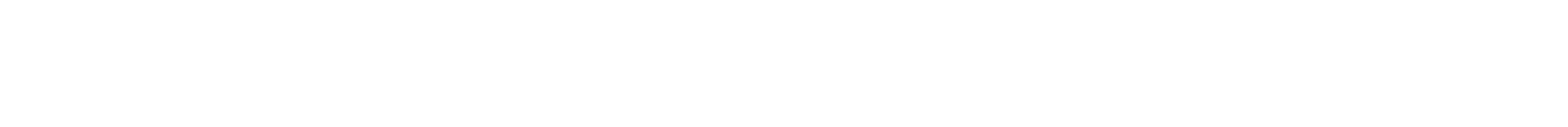 Identified Supports & Challenges of Behavioral Health: Public Policy
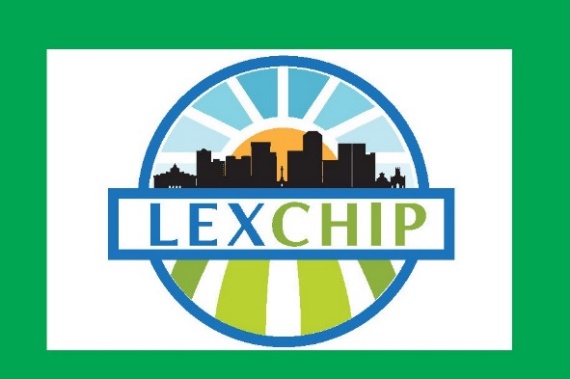 Challenges

Gentrification and affordable housing

Transportation challenges

Disinvestment in BIPOC communities
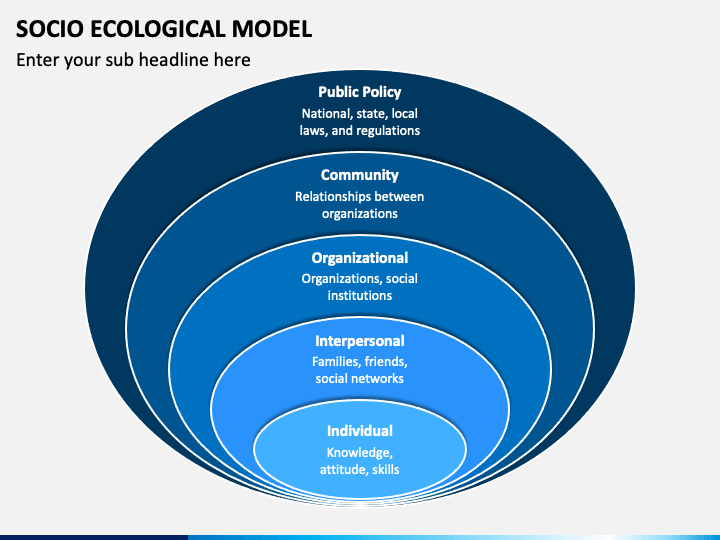 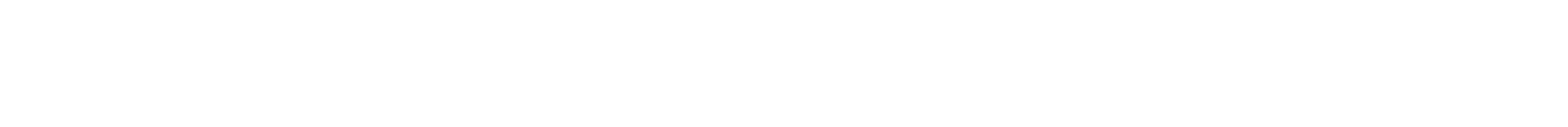 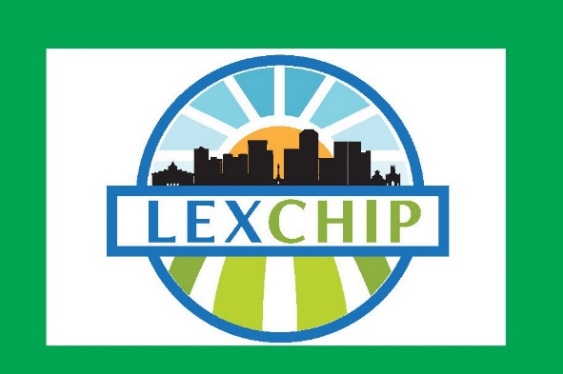 Interactive Photovoice Session
Engage, Explore, & Share Your Perspectives
Please take out your smartphones. 

Browse your photo gallery and select an image that could represent behavioral health 
       in your community. 

Share your selected photo with your small group. Discuss:
Why did you choose your image?
How does it relate to the behavioral health?

Be ready to share your group's insights with the larger group after 
       10 minutes of discussion. 

Send to Lex-CHIP@lfchd.org 

Share your demographics with us for our data by visiting: https://www.surveymonkey.com/r/KPHAPhotovoice
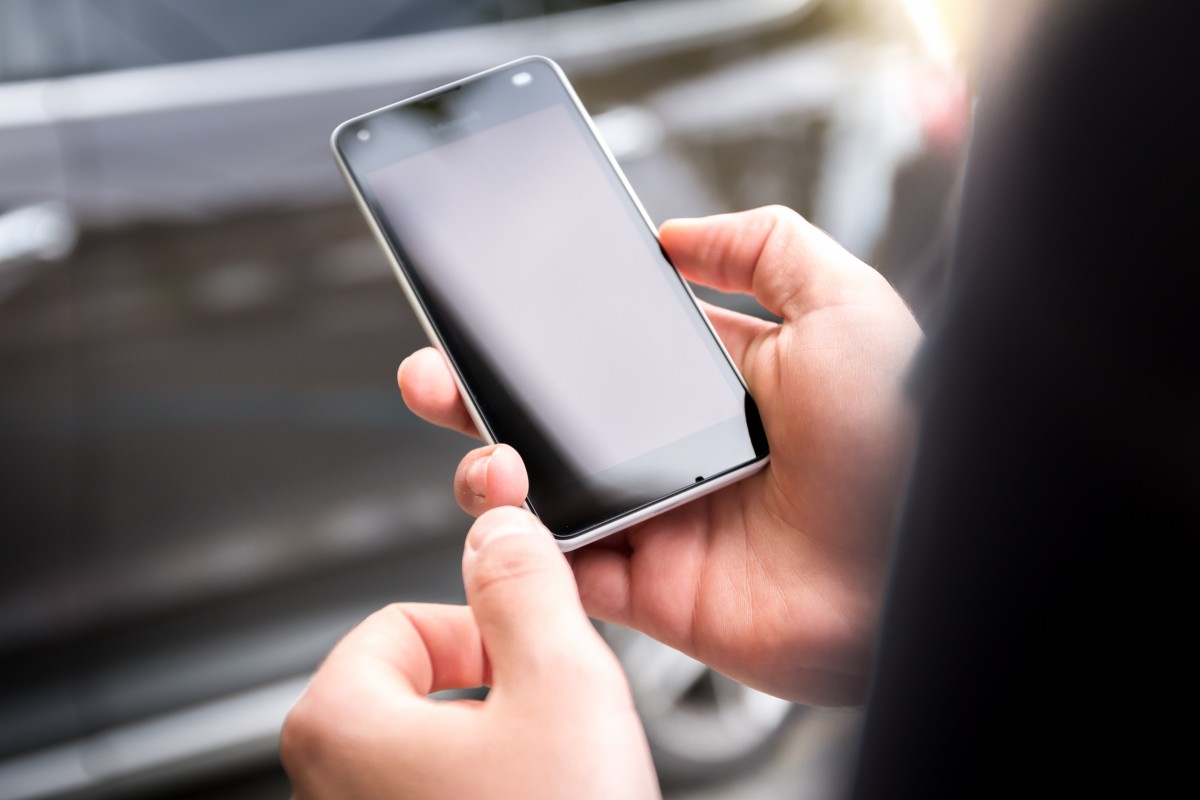 Reminder:
Respect privacy and confidentiality. Please only share photos you are comfortable discussing in this setting.
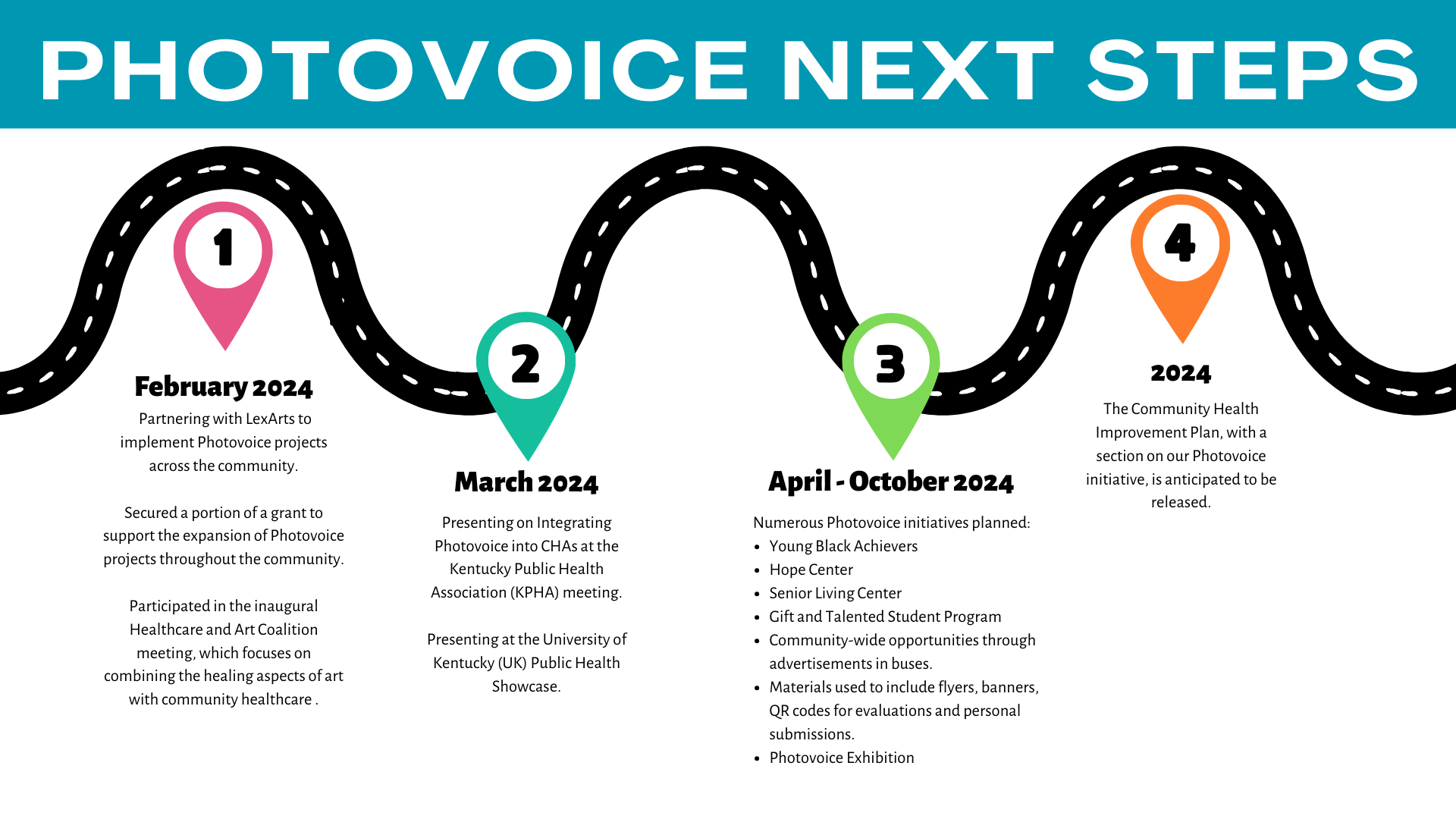 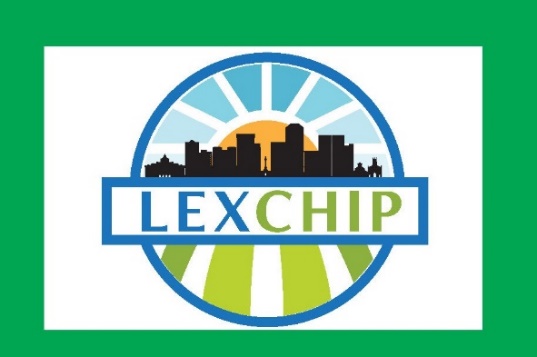 2023 Community Health Assessment
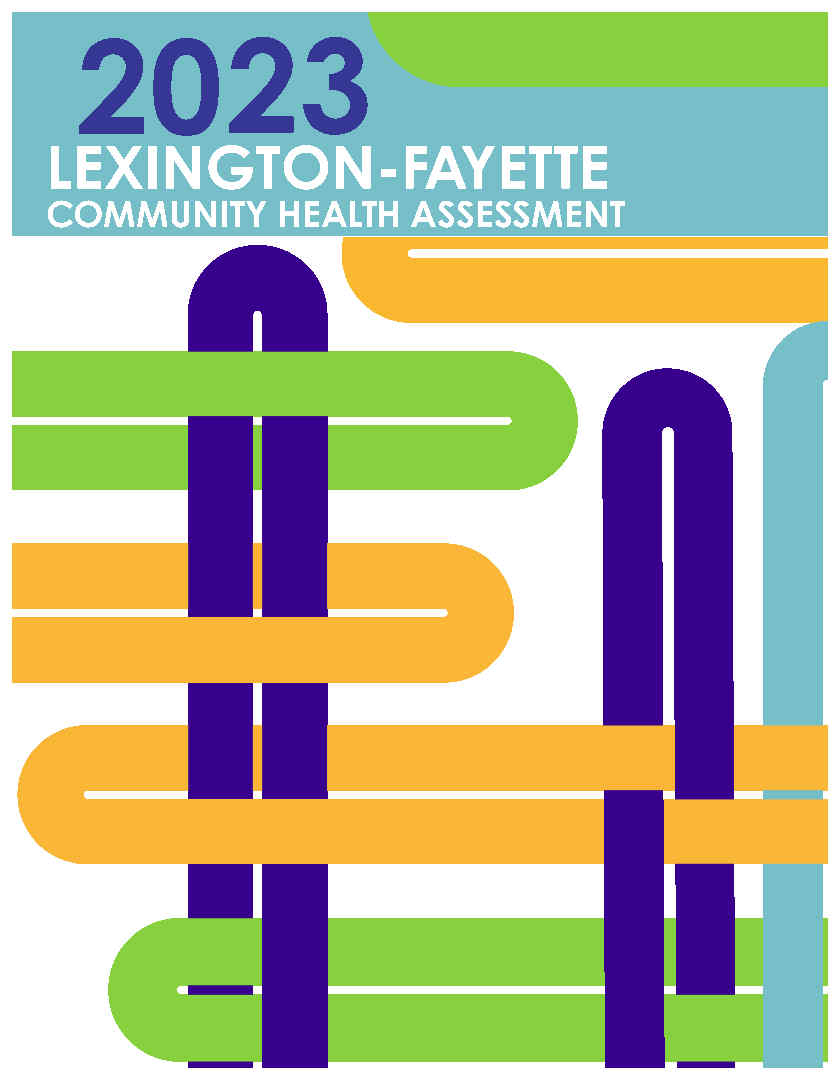 https://www.lfchd.org/18799-doweis
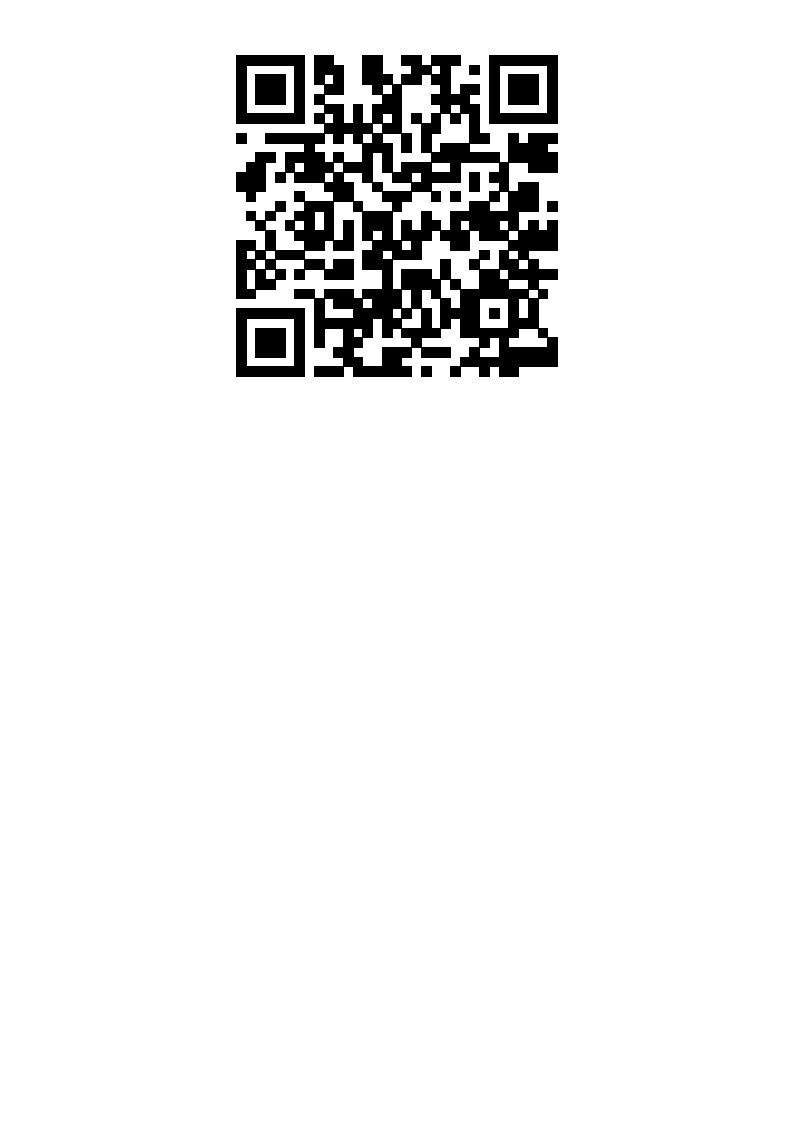 Questions?
[Speaker Notes: 4:55pm]
Thank you!
Contact Information
Jeanette Hart
JeanetteA.Hart@lfchd.org
Dr. Margaret McGladrey
margaret.mcgladrey@uky.edu
Christy Nentwick
Christinar.Nentwick@lfchd.org
[Speaker Notes: 5:00pm]